Bluetooth
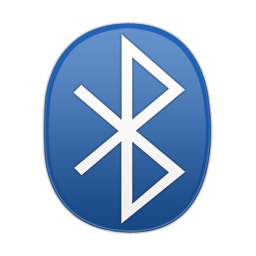 What is Bluetooth ?
Wireless protocol
Exchanging datas
Creating personal networks
Connecting tehnological devices
Freehand phoning
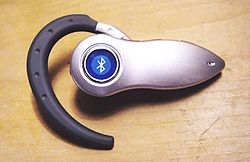 Options for using Bluetooth
Freehand phoning
Exchanging data with other devices (ohther phones, computers,…)
Bluetooth mouses and keyboards
Bluetooth printers, scanners,…..
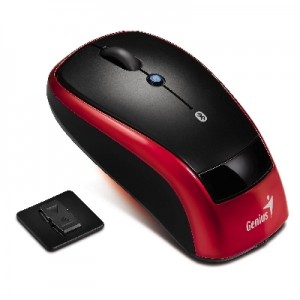 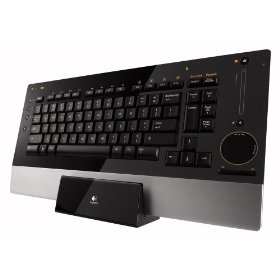 Short history
1994

1998

2002

2005
Versions
First versions :
Bluetooth 1.0 
Bluetooth 1.0B
Later Versions :
Bluetooth 1.1 
Bluetooth 1.2 
Bluetooth 2.0 + EDR 
Bluetooth 2.1 
Bluetooth 3.0
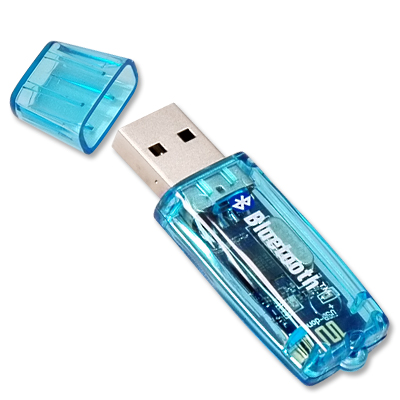 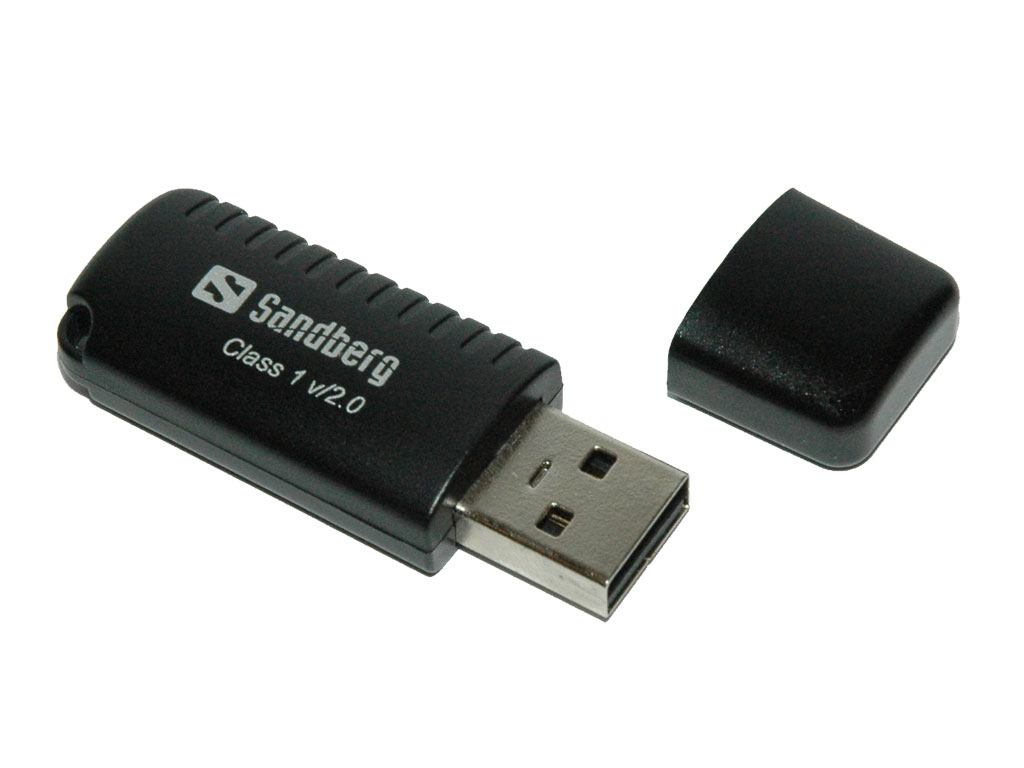 Bluetooth classes:
Class 1 = 100mW (20 dBm), range  about 100 m

Class 2 =  2,5 mW (4 dBm), range  about 25 m 

Class 3 = 1mW (0 dBm), range  about 10 m
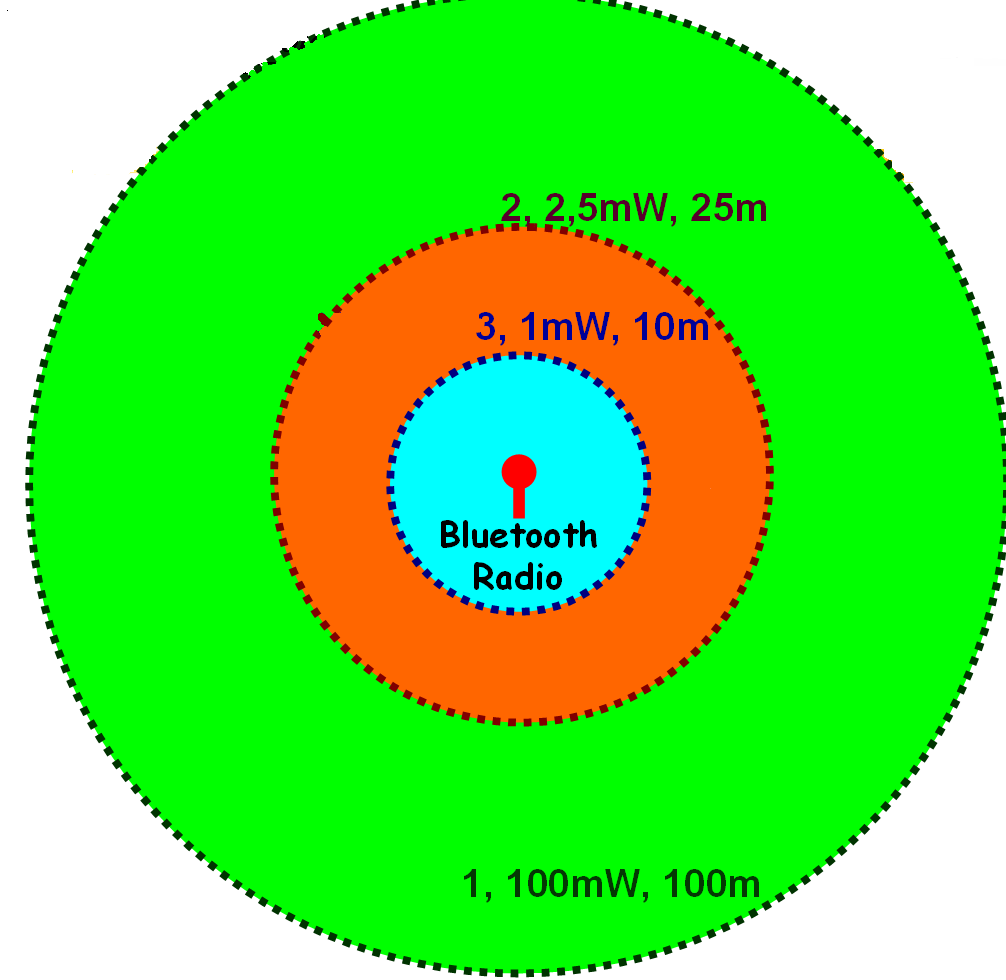 References:
www.bluetooth.com 

www.bluetooth.org

www.ieee.org

www.itpapers.com

www.ericsson.com/bluetooth.htm
Thanks for your attention 
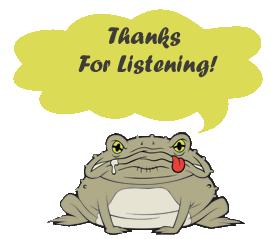